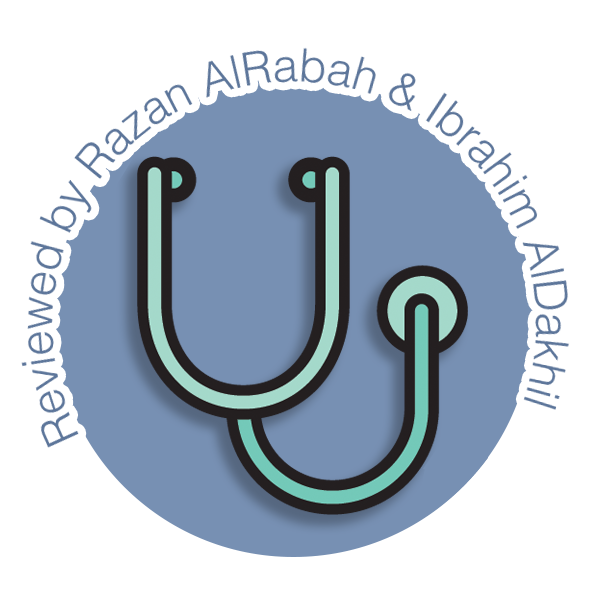 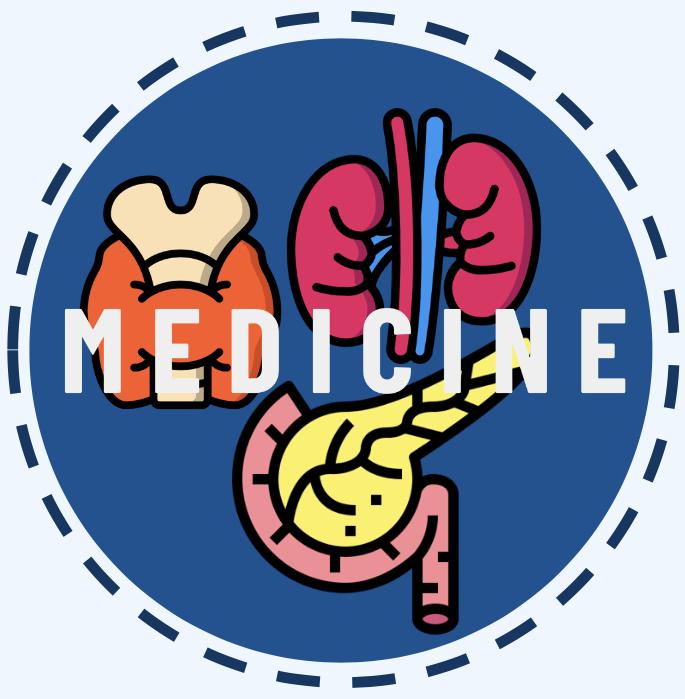 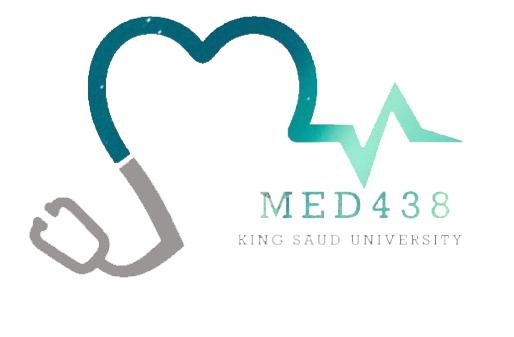 EPIDEMIOLOGY OF DIABETES MELLITUS
Editing file
Lecture Objectives:
To list the types of diabetes mellitus.
To describe the prevalence of diabetes mellitus.
To recognize the importance of diagnostic criteria for estimating the prevalence of diabetes mellitus.
To discuss the risk factors and complications of type II diabetes mellitus.
Important
Original content
Only in girls slides 
Only in boys slides
Doctor’s notes
Diabetes Mellitus
Definition:
A metabolic disorder of multiple aetiology characterized by chronic hyperglycemia with disturbances of carbohydrate, fat and protein metabolism resulting from defects in insulin secretion, insulin action or both.
Main types of diabetes:
Type 1
Type 2
01
02
(5-10%) – due to autoimmune β-cell destruction, usually
leading to absolute insulin deficiency. Usually affects younger age group (not always).
(90 - 95%) – due to a progressive loss of β-cell insulin
secretion frequently on the background of insulin resistance.
Usually older age group (not always).
Gestational diabetes
Specific types of diabetes due to other causes
03
04
diabetes diagnosed in the second 
or third trimester of pregnancy that was not clearly overt diabetes prior to gestation.
e.g., neonatal, maturity-onset diabetes of the young, diseases of the exocrine pancreas, drug- or chemical-induced diabetes.
Impaired glucose tolerance (IGT) and impaired fasting glycaemia (IFG) - intermediate conditions in the transition between normal blood glucose levels and diabetes (especially type 2).
Symptoms:
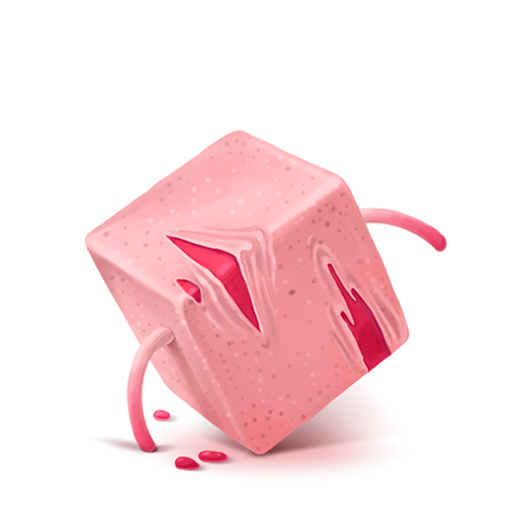 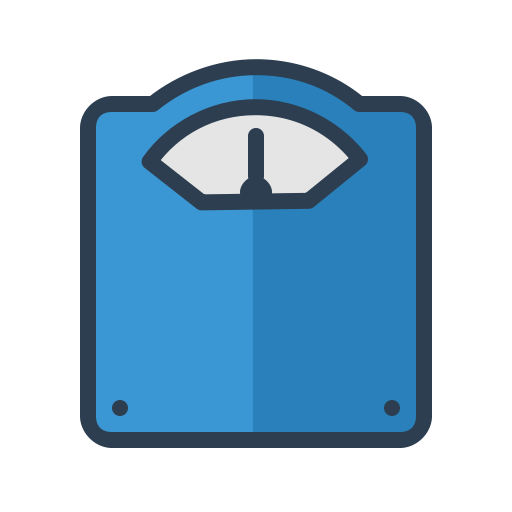 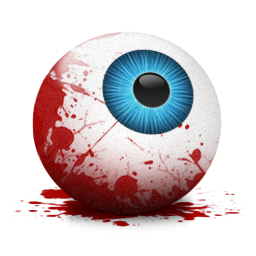 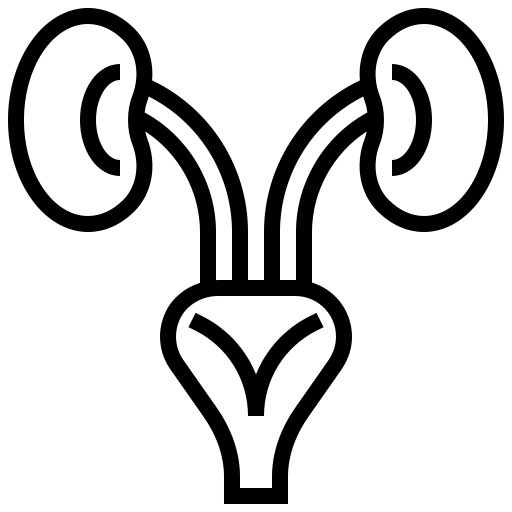 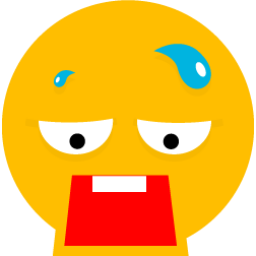 Slow healing wounds
Blurred vision
Easy fatigability
Increase frequency of Urine
Weight loss
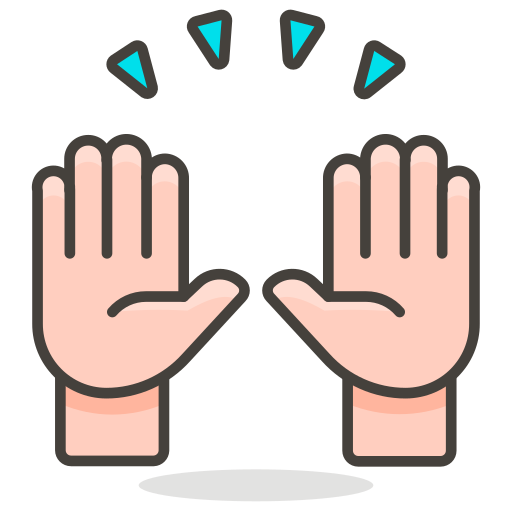 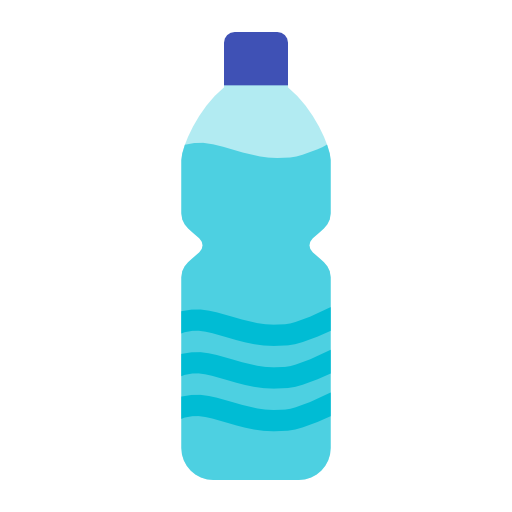 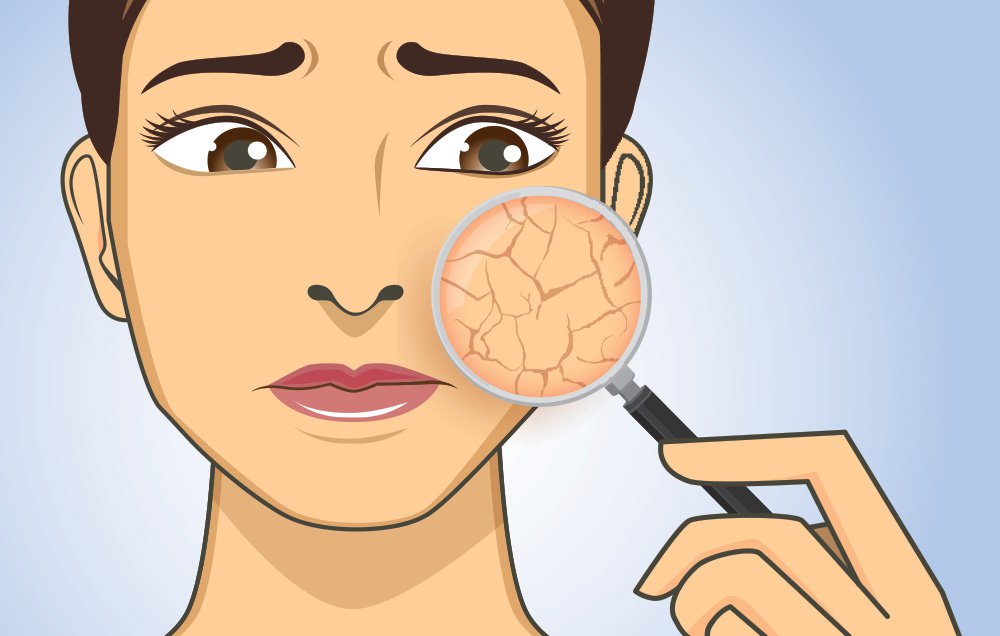 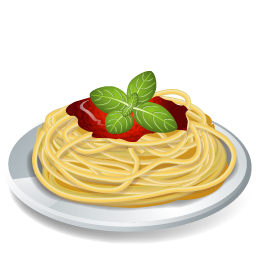 Dry skin
Tingling hands and feet
Increase thirst
Increase appetite
Key facts :
The number of people with diabetes has risen from 108 million in 1980 to 422 million in 2014. 
The global prevalence of diabetes2 among adults over 18 years of age has risen from 4.7% in 1980 to 8.5% in 2014.
Diabetes prevalence has been rising more rapidly in middle- and low-income countries.
Diabetes is a major cause of blindness, kidney failure, heart attacks, stroke and lower limb amputation.
In 2015, an estimated 1.6 million deaths were directly caused by diabetes. Another 2.2 million deaths were attributable to high blood glucose in 20123
Almost half of all deaths attributable to high blood glucose occur before the age of 70 years. WHO projects that diabetes will be the seventh leading cause of death in 2030.
Healthy diet, regular physical activity, maintaining a normal body weight and avoiding tobacco use are ways to prevent or delay the onset of type 2 diabetes.
Diabetes can be treated and its consequences avoided or delayed with diet, physical activity, medication and regular screening and treatment for complications.
1: Venous plasma glucose 2 hours after ingestion of 75 g oral glucose load.
2:  Defined as FBG ≥ 7 mmol/L, or on medication for raised blood glucose, or with a history of diagnosis of diabetes.
3:  High blood glucose is defined as a distribution of  FBG in a population that is higher than the theoretical distribution that would minimize risks to health (derived from epidemiological studies). High blood glucose is a statistical concept, not a clinical or diagnostic category.
Regional and local prevalence
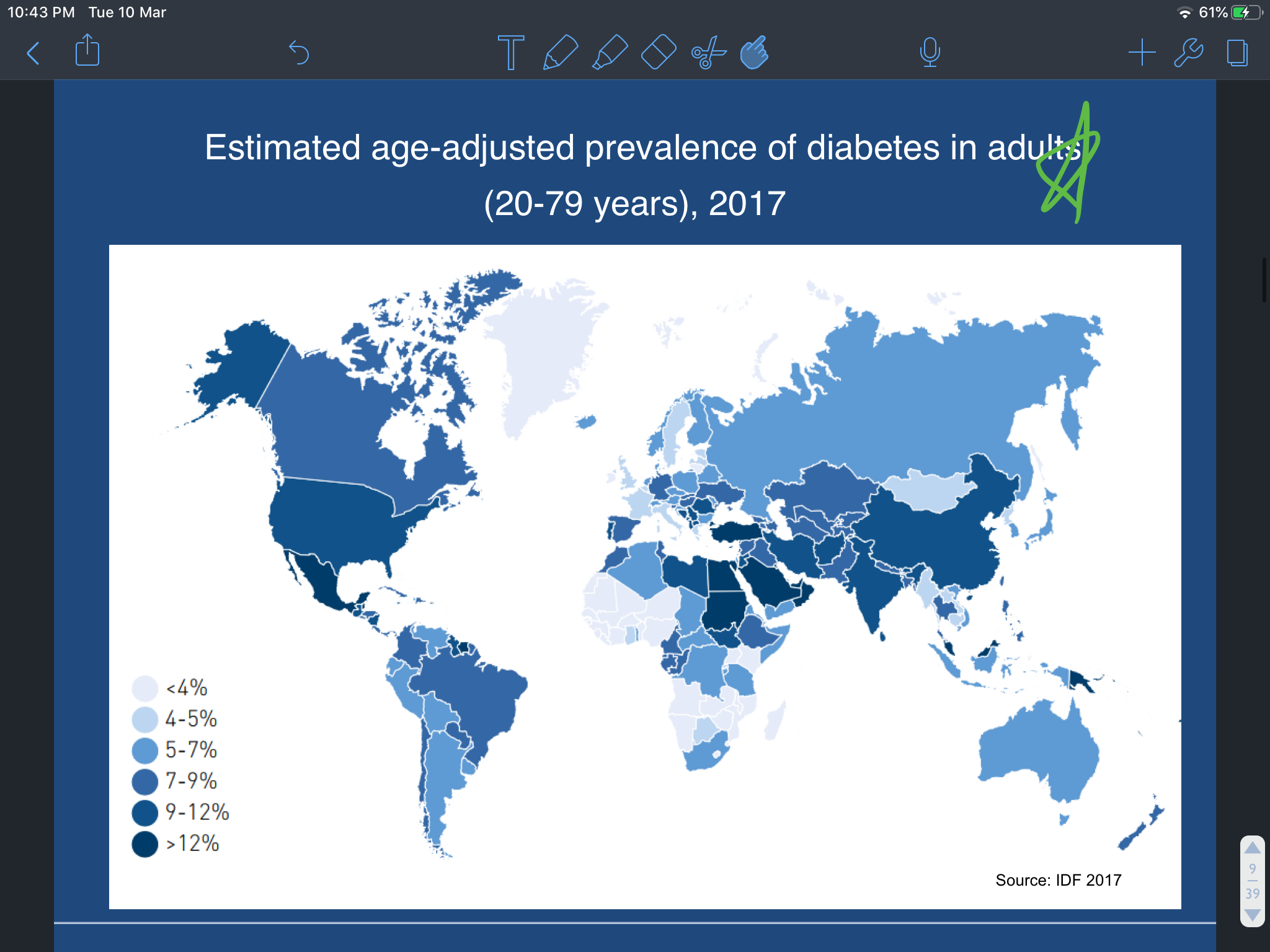 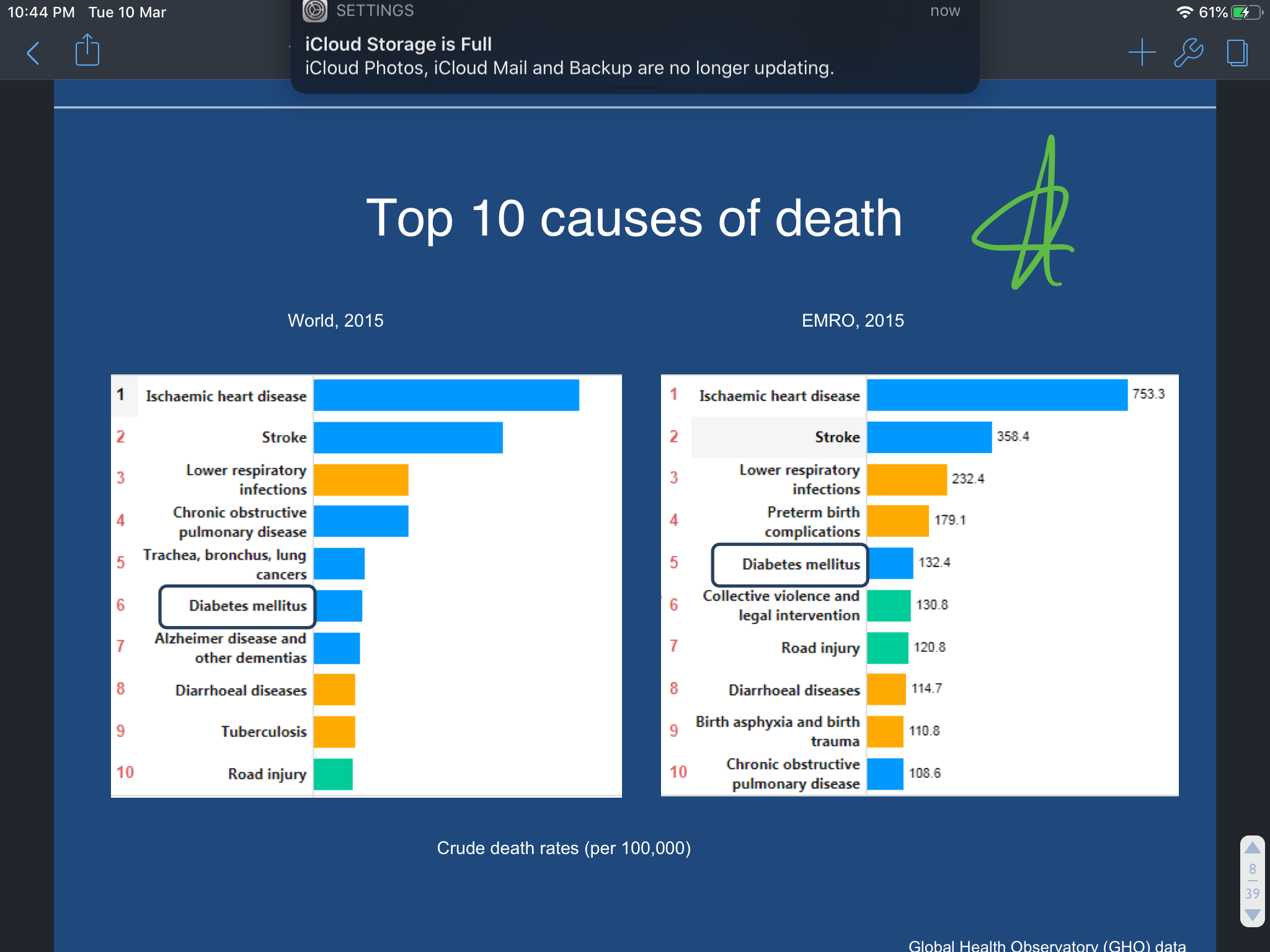 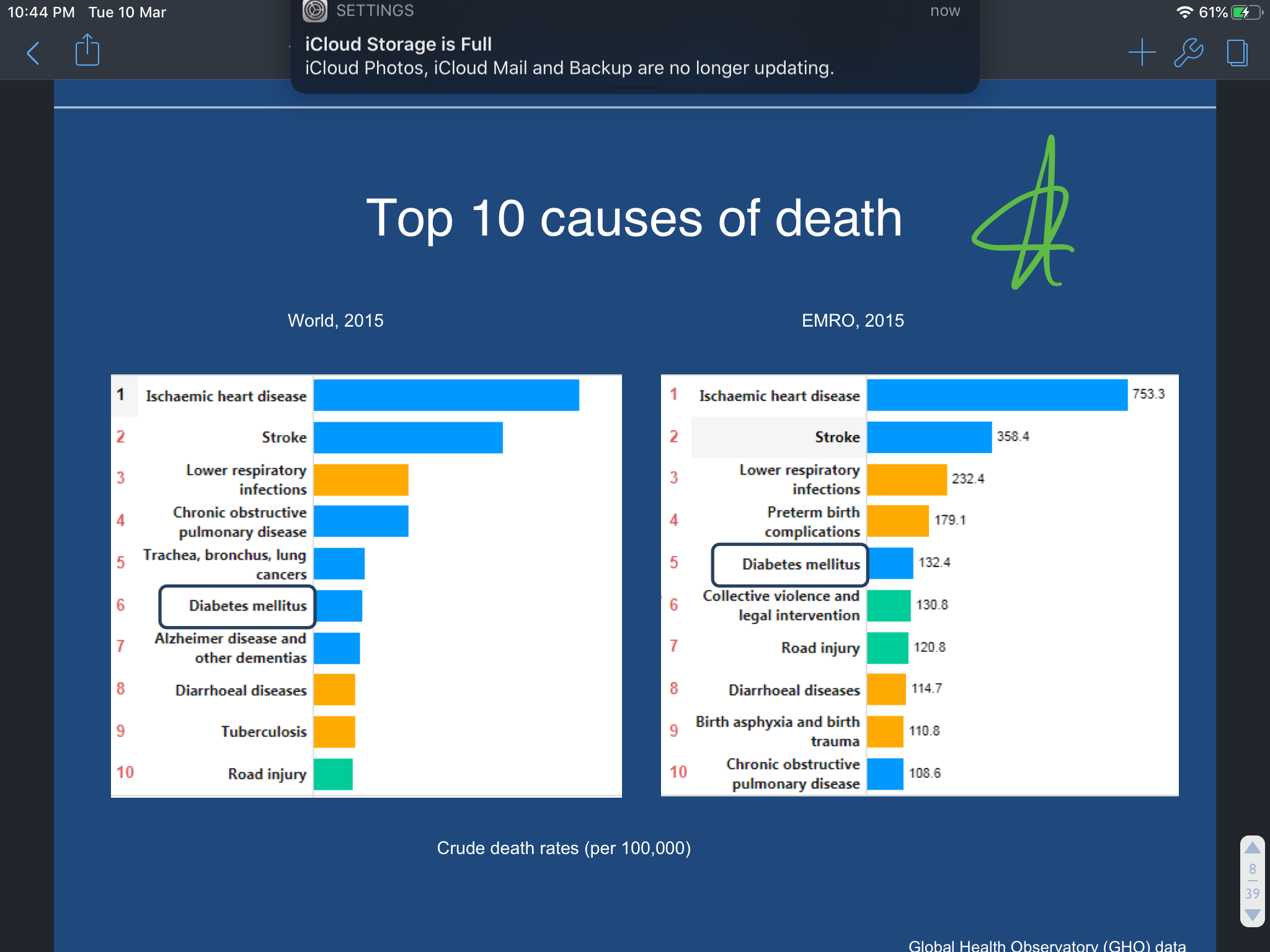 Estimated age-adjusted prevalence of diabetes in adults (20-79 years), 2017
Top 10 causes of death
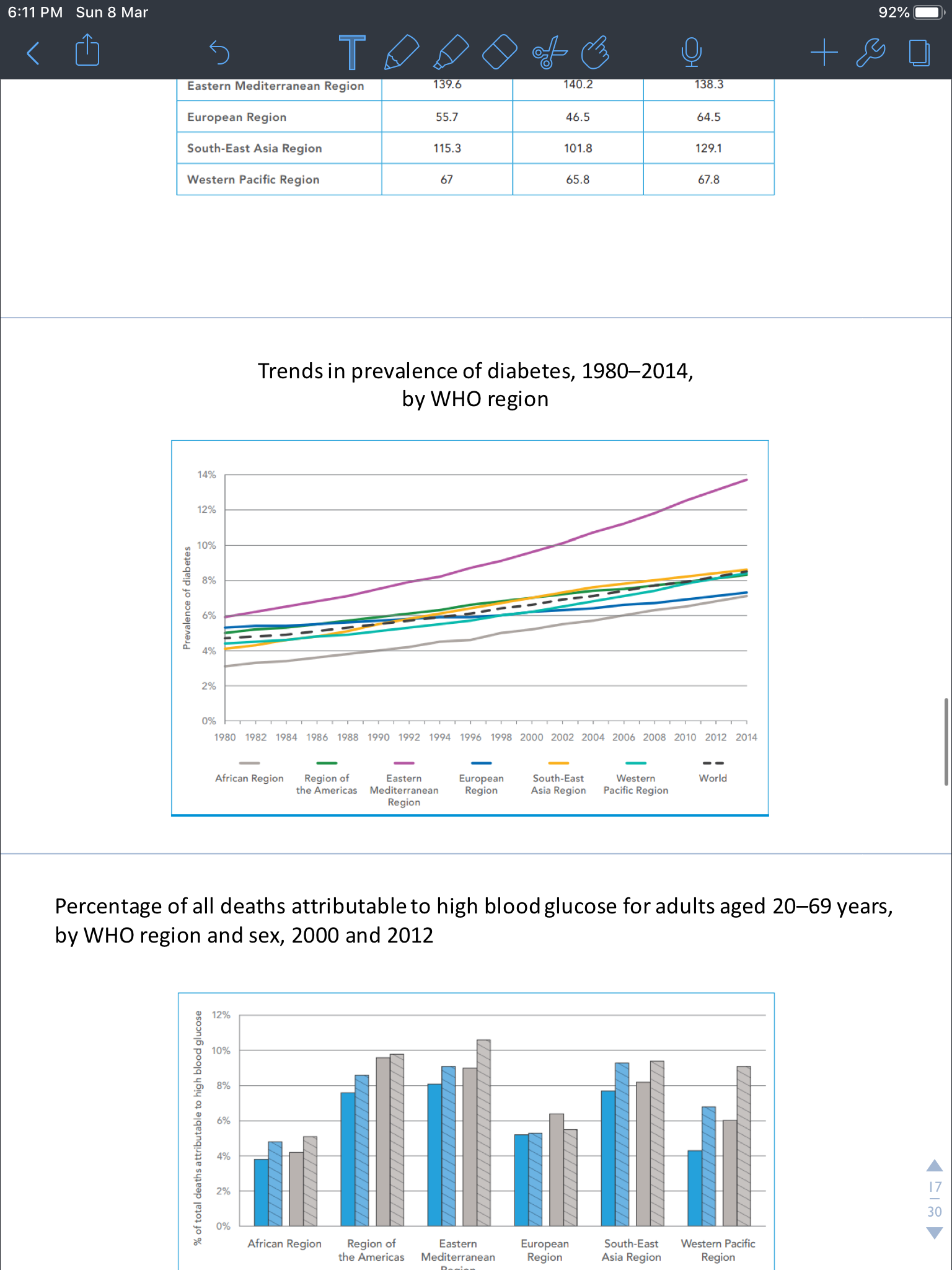 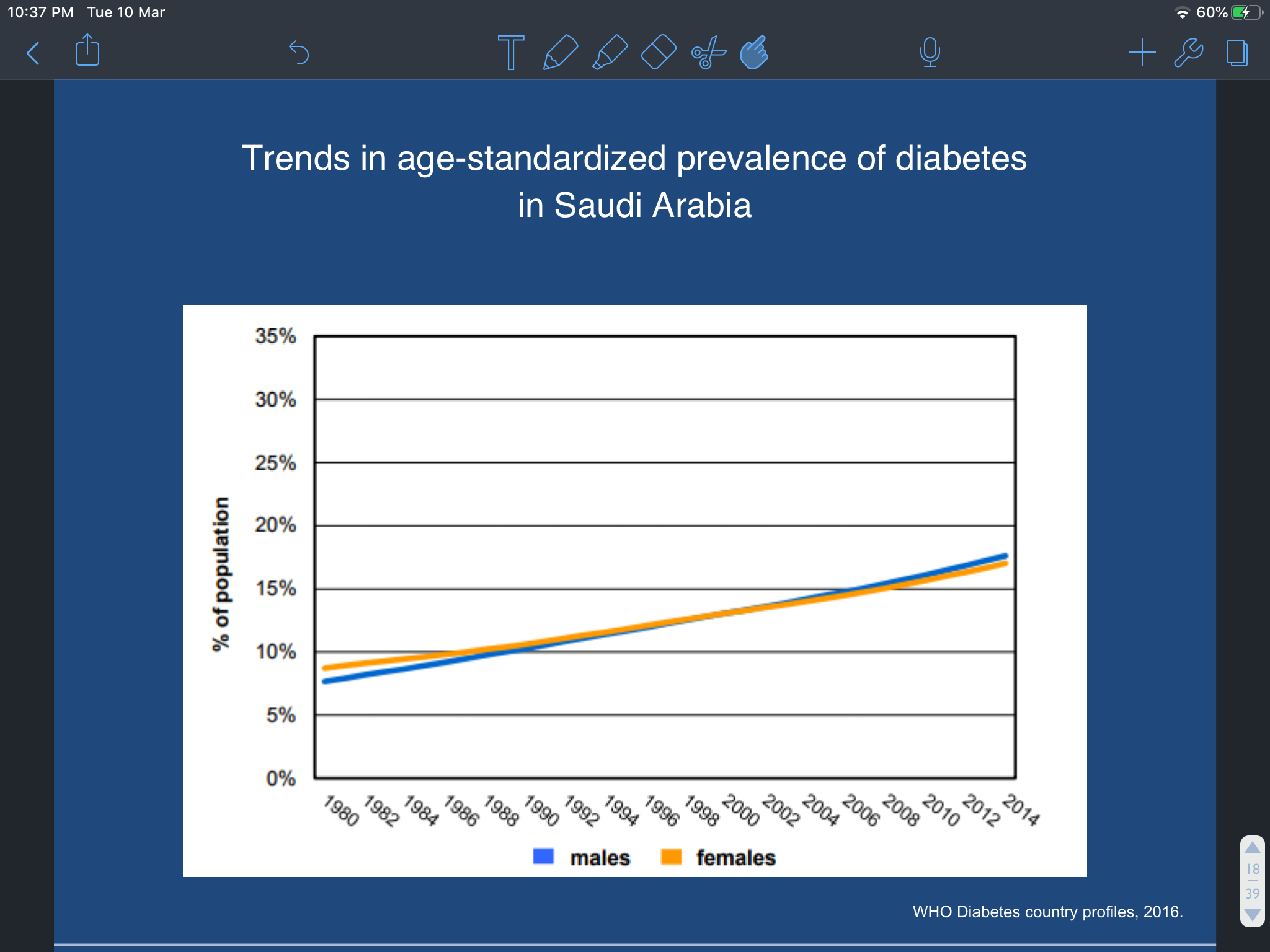 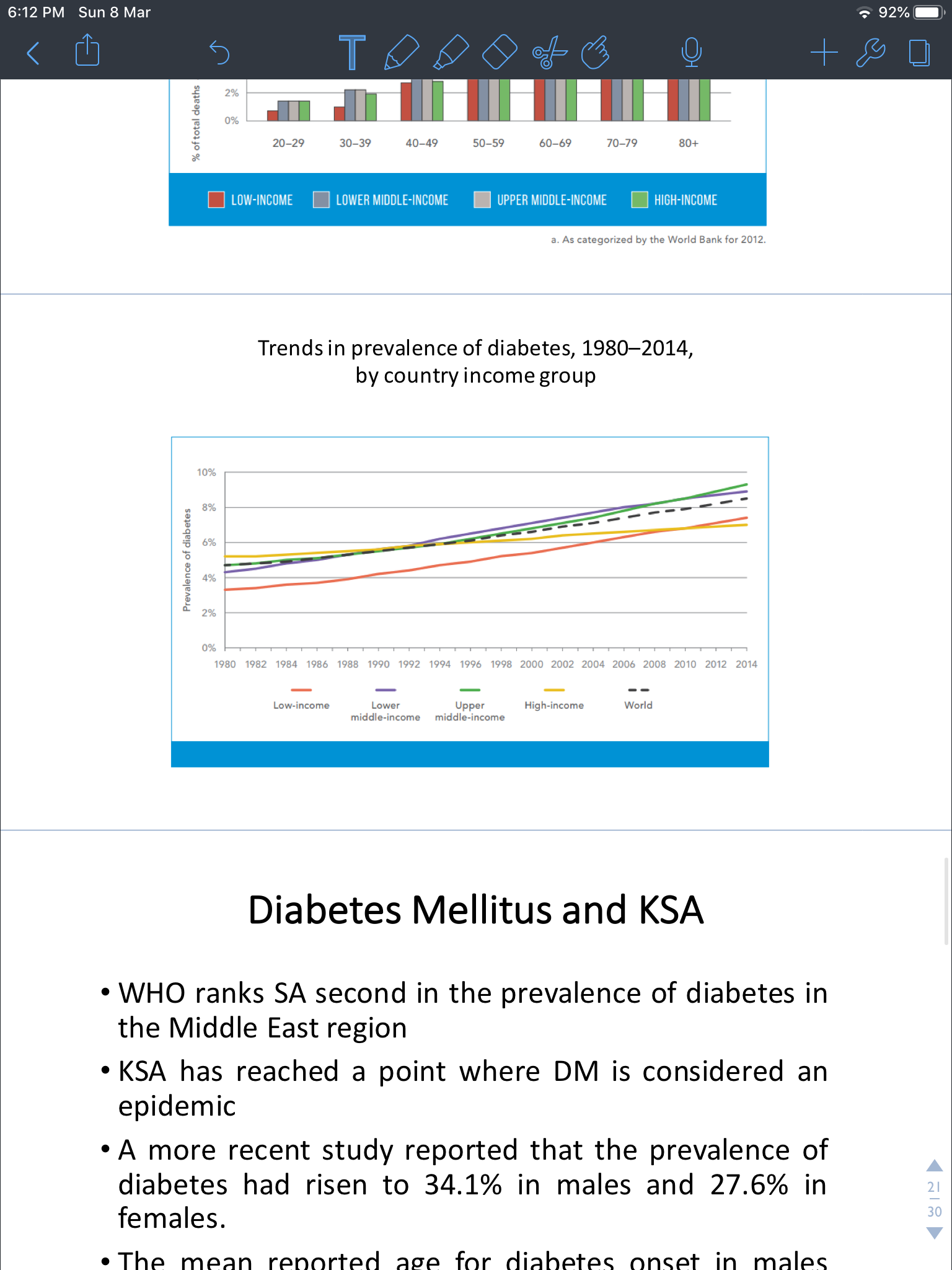 Trends in prevalence of diabetes, 1980–2014, by WHO region1
Trends in prevalence of diabetes, 1980–2014, by country income group
Trends in age-standardized prevalence of diabetes in Saudi Arabia
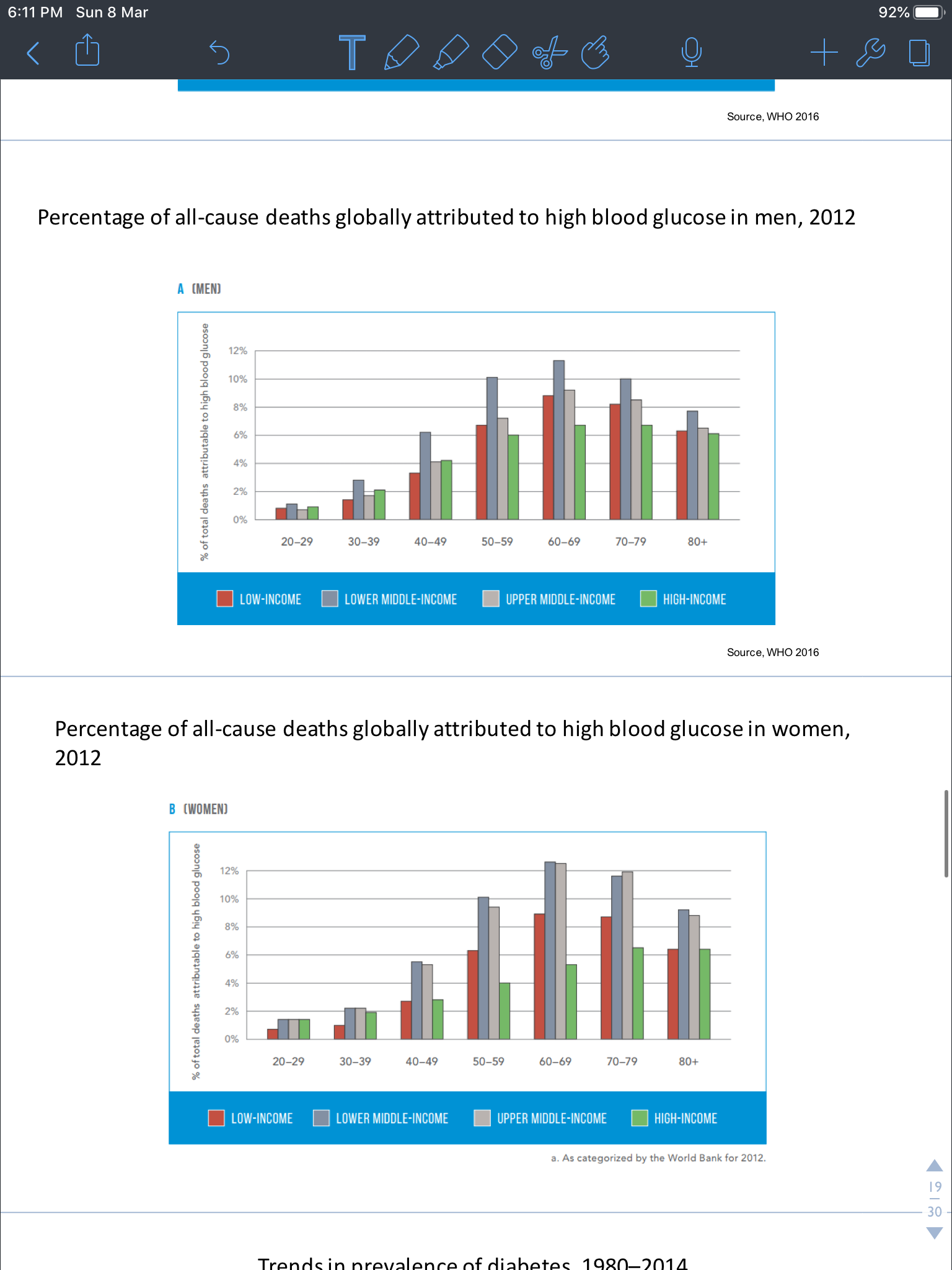 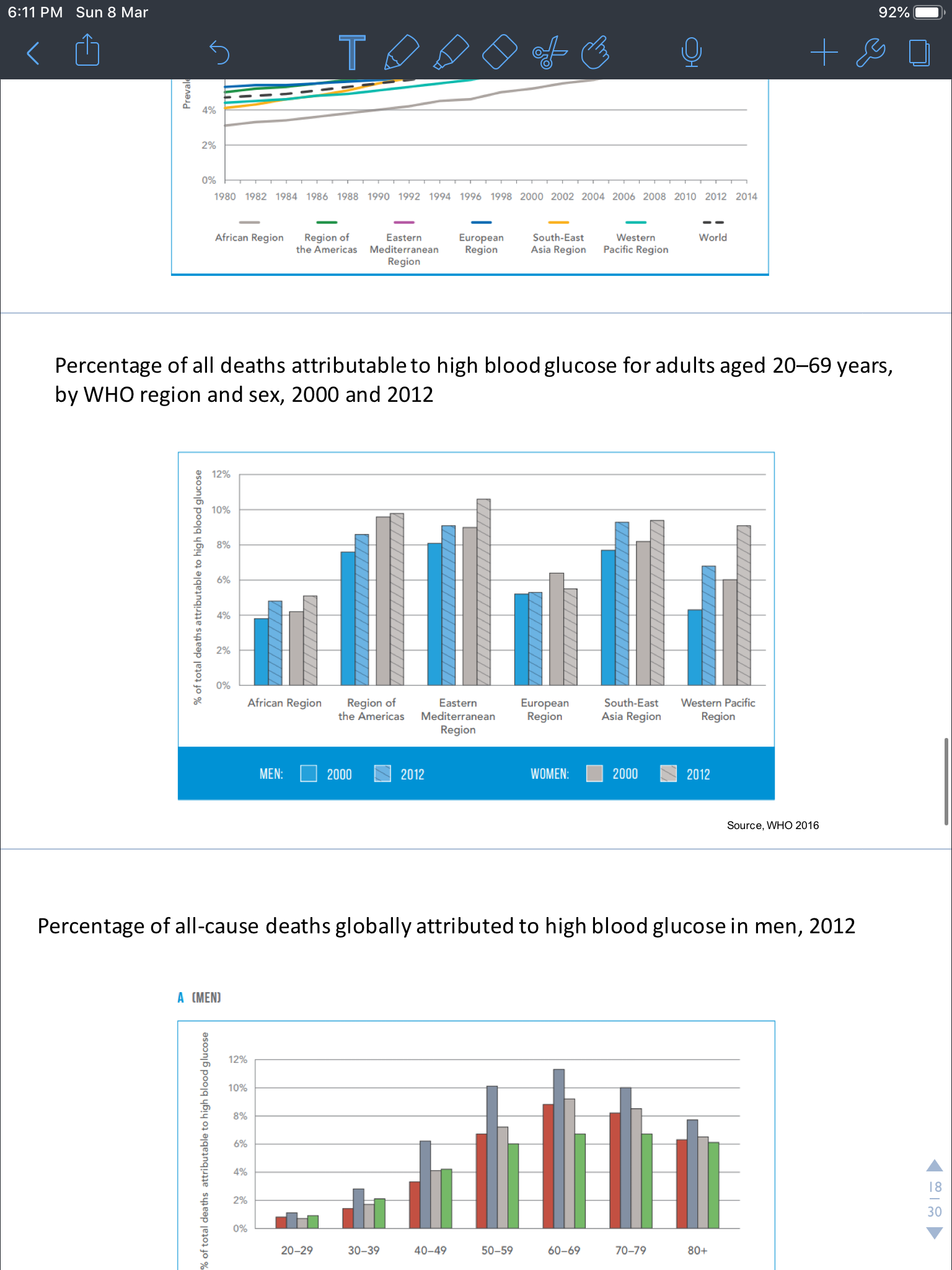 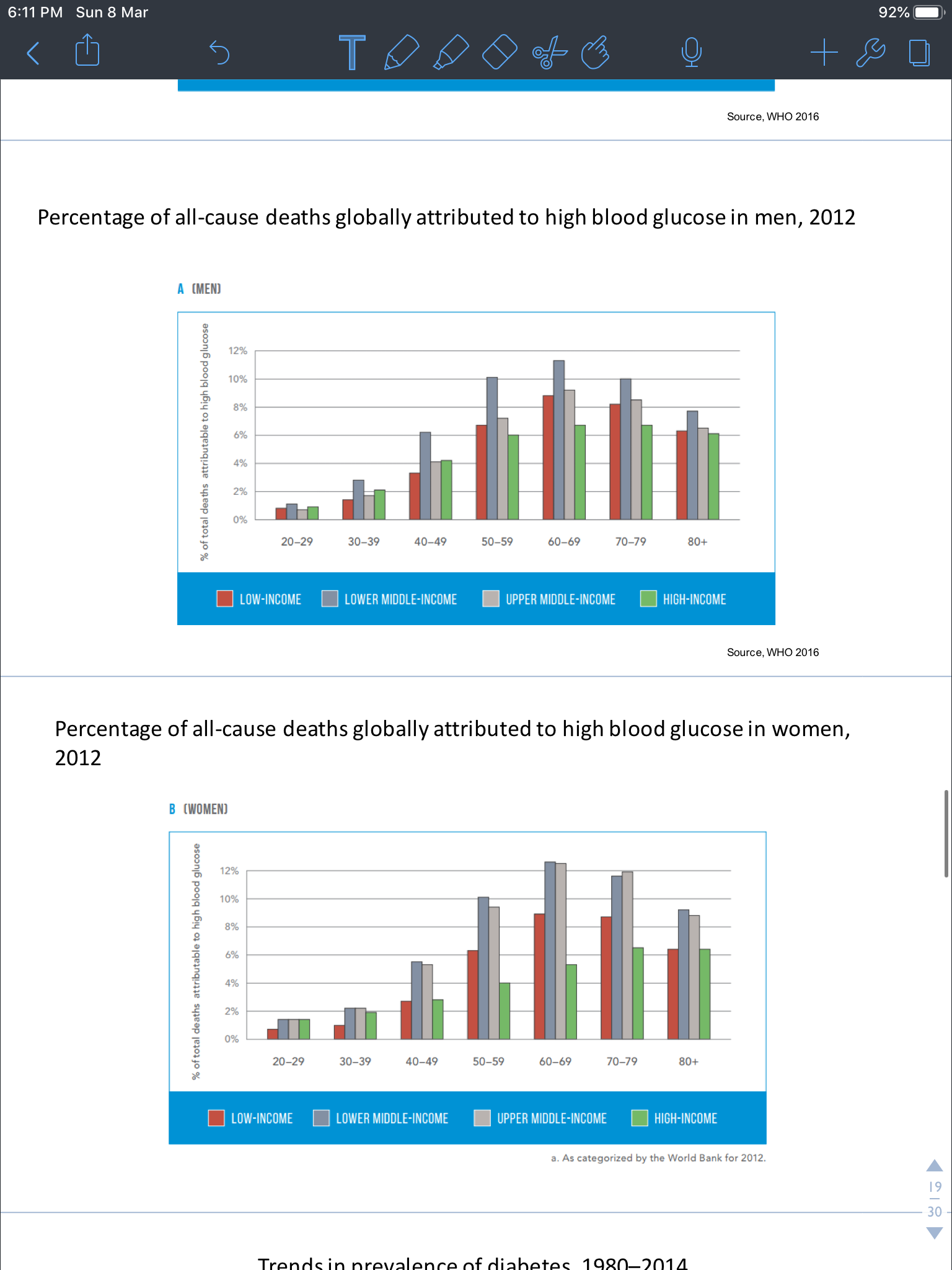 Percentage of all-cause deaths globally attributed to  high blood glucose in women, 2012
Percentage  of all deaths attributable to high blood glucose for adults aged 20–69 years, by WHO region and sex, 2000 and 2012
Percentage of all-cause deaths globally attributed to high blood glucose in men, 2012
1: Highest prevalence is in the eastern mediterranean region.
Regional and local prevalence
High blood glucose age-standardized mortality rates per 100000 by WHO region, age 20+, 2012
Diabetes prevalence (% of population ages 20 to 79)
Estimated prevalence and number of people with diabetes ( adults 18+ years)
Common Diabetes Complications
1
2
3
4
Cardiovascular events
Lower extremity amputations
End-stage renal disease
Loss of vision
Loss of vision
Cardiovascular events
Diabetic retinopathy caused 1.9% of moderate or severe visual impairment globally and 2.6% of blindness in 2010. 
Studies suggest that prevalence of any retinopathy in persons with diabetes is 35% while proliferative (vision-threatening) retinopathy is 7%.
However, retinopathy rates are higher among people with type 1 diabetes ,people with longer duration of diabetes ,Caucasian populations and possibly among people of lower socioeconomic status.
Adults with diabetes historically have 2-3 times higher rate of cardiovascular disease (CVD) than adults without diabetes.
The risk of cardiovascular disease increases continuously with rising fasting plasma glucose levels, even before reaching levels sufficient for a diabetes diagnosis.
Almost 7 in 10 people with diabetes over age 65 will die of some type of heart disease. About 1 in 6 will die of stroke.
End-stage renal disease
Lower extremity amputations
Pooled data from 54 countries show that at least 80% of cases of end-stage renal disease (ESRD) are caused by diabetes, hypertension or a combination of the two.
The proportion of ESRD attributable to diabetes alone ranges from 12–55%.
The incidence of ESRD is up to 10 times as high in adults with diabetes as those without.
Diabetes appears to dramatically increase the risk of lower extremity amputation because of infected, non-healing foot ulcers.
Rates of amputation in populations with diagnosed diabetes are typically 10 to 20 times those of non-diabetic populations.
Encouragingly several studies show a 40% to 60% reduction in rates of amputations among adults with diabetes during the past 10–15 years in western countries.
Risk Factors
Risk Factors Cont.
QUIZ!
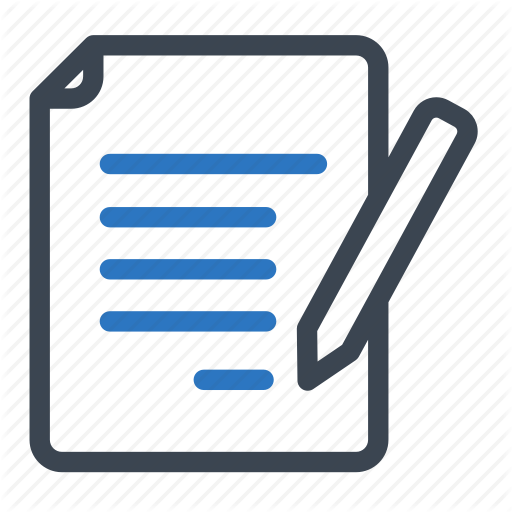 1) what type is due to autoimmune β-cell destruction, and usually leads to absolute insulin deficiency?
Type 1                                              (B)   Gestational Diabetes
(C)    Type 2                                             (D)   None
2) Which statement is correct?
(A)   DM causes weight gain                         (B)  DM decreases the appetite
(C)   DM causes moist skin                            (D) DM increases frequency of
urination
3) Retinopathy rates are higher among people with which type?
Type 1                                              (B)   Gestational Diabetes
(C)    Type 2                                             (D)   None
4) End Stage Renal Failure (ESRF) is caused by?
(A)  Diabetes only                                      (B)  HT with diabetes only
(C)  Hypertension only                                (D)  All answers are correct
5) if one or more of the following tests appeared as shown in pregnancy:
  Fasting plasma glucose: 5.1–6.9 mmol/L (92–125 mg/dl)
  1-h plasma glucose: ≥ 10.0 mmol/L (180 mg/dl)
  2-h plasma glucose: 8.5–11.0 mmol/L (153–199 mg/dl)

(A)   Diabetes                                           (B)   IGT
(C)   Gestational Diabetes                            (D)  IFG
Answers
1. A, 2. D, 3. A, 4. D, 5. C
Team Leaders
Abdulrahman Bedaiwi       &        Jude Alotaibi
Team Members
Alhanouf Alhaluli
Ajeed Alrashoud
Jehad Alorainy
Mashal Abaalkhail
Mohannad Alqarni
Rahaf Alshabri
Rakan Alfaifi
Rawan Sulaiman
Rema Almutawa
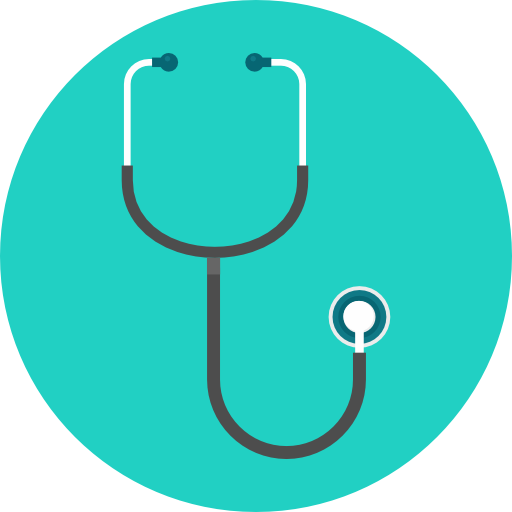 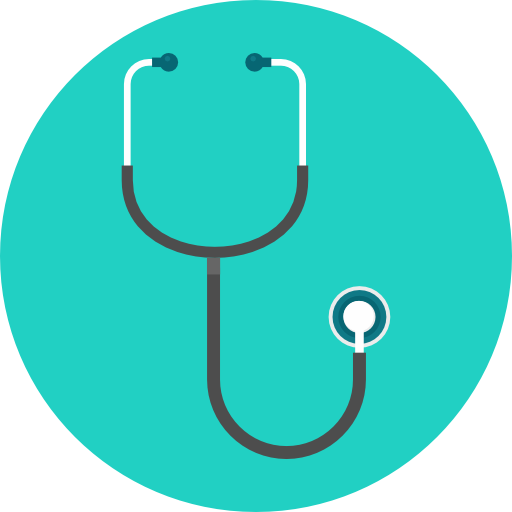 Thank you!
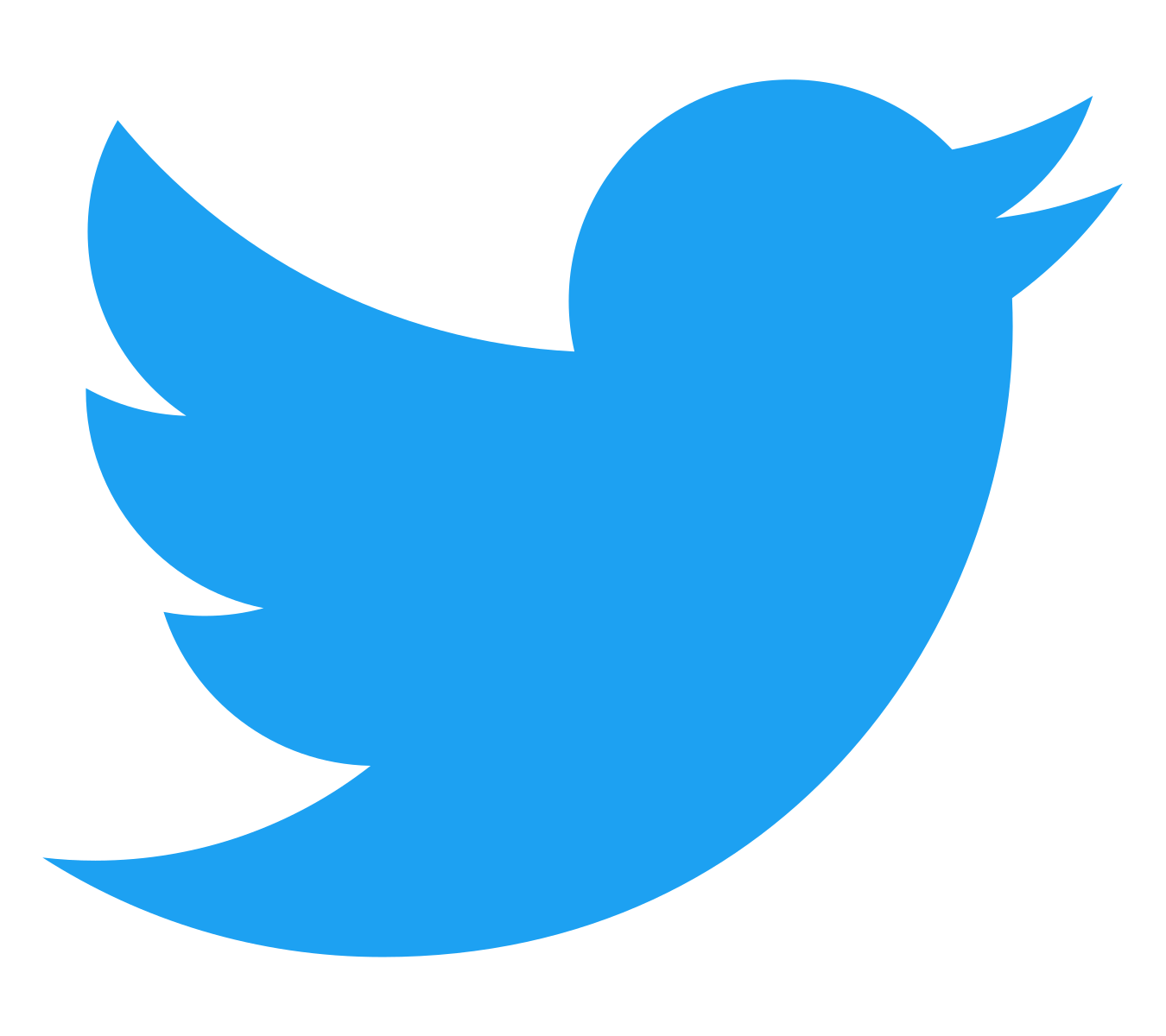 Give us your feedback!
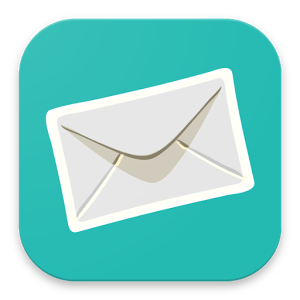